Mindset of a Successful Real Estate Investor
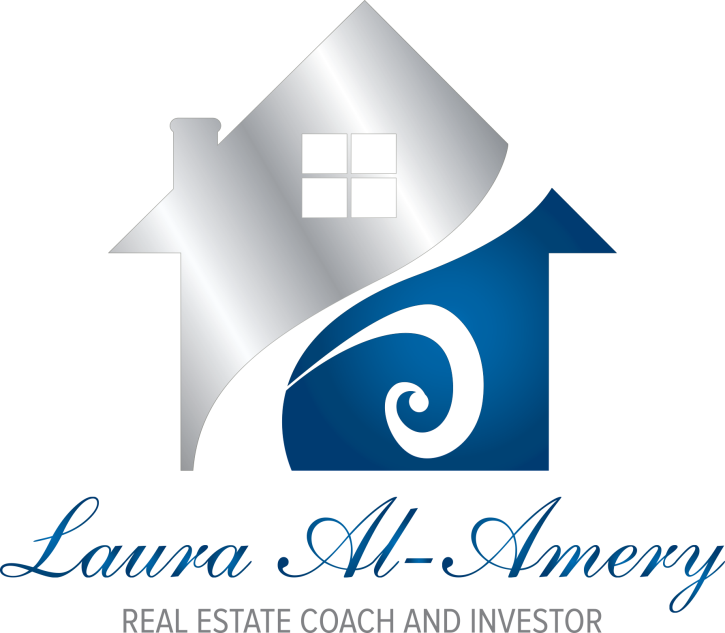 Topics
The “Four Keys” to Becoming Successful in
  Real Estate
The 5 Pitfalls to Avoid as an Investor
Recipe for Success
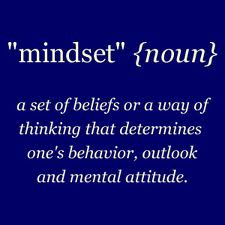 Nothing can stop the man with the right mental attitude from achieving his goal; nothing on earth can help the man with the wrong mental attitude. Thomas Jefferson
4 Keys to Success
Thinking Rationally versus Emotionally
	
Not Living in Fear of Losing Money
	
Prevailing Procrastination

Response to Fear Makes the Difference
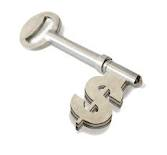 5 Pitfalls to Avoid
Time Management
	
Fear of Failure
	
Fear to Implement

Perseverance

Invest in Education
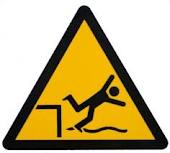 Recipe for Success
Step 1: Give Yourself a Deadline
Step 2: Focus and Determination	
Step 3: Structure/Manage your Work Time
			80% money making activities
			20% not money making activities
Step 4: Unplug from your “limiting beliefs”
			see book list in Module 1
Recipe for Success
Step 5: Break Goals into Smaller Steps
Recipe for Success
Step 6: Just Do It!
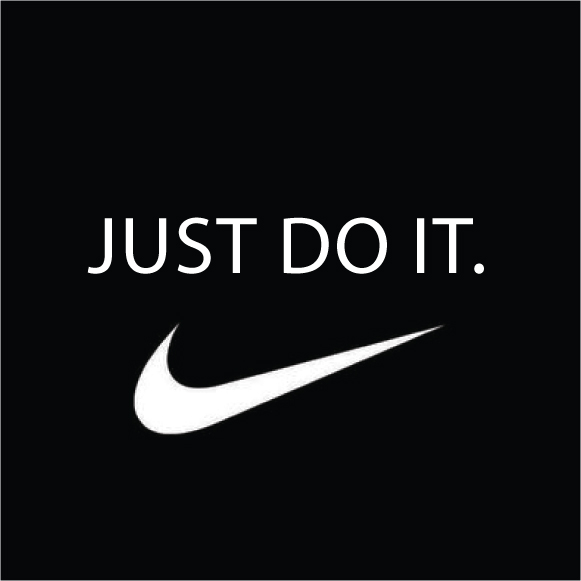